Bright light
Project zaklamp
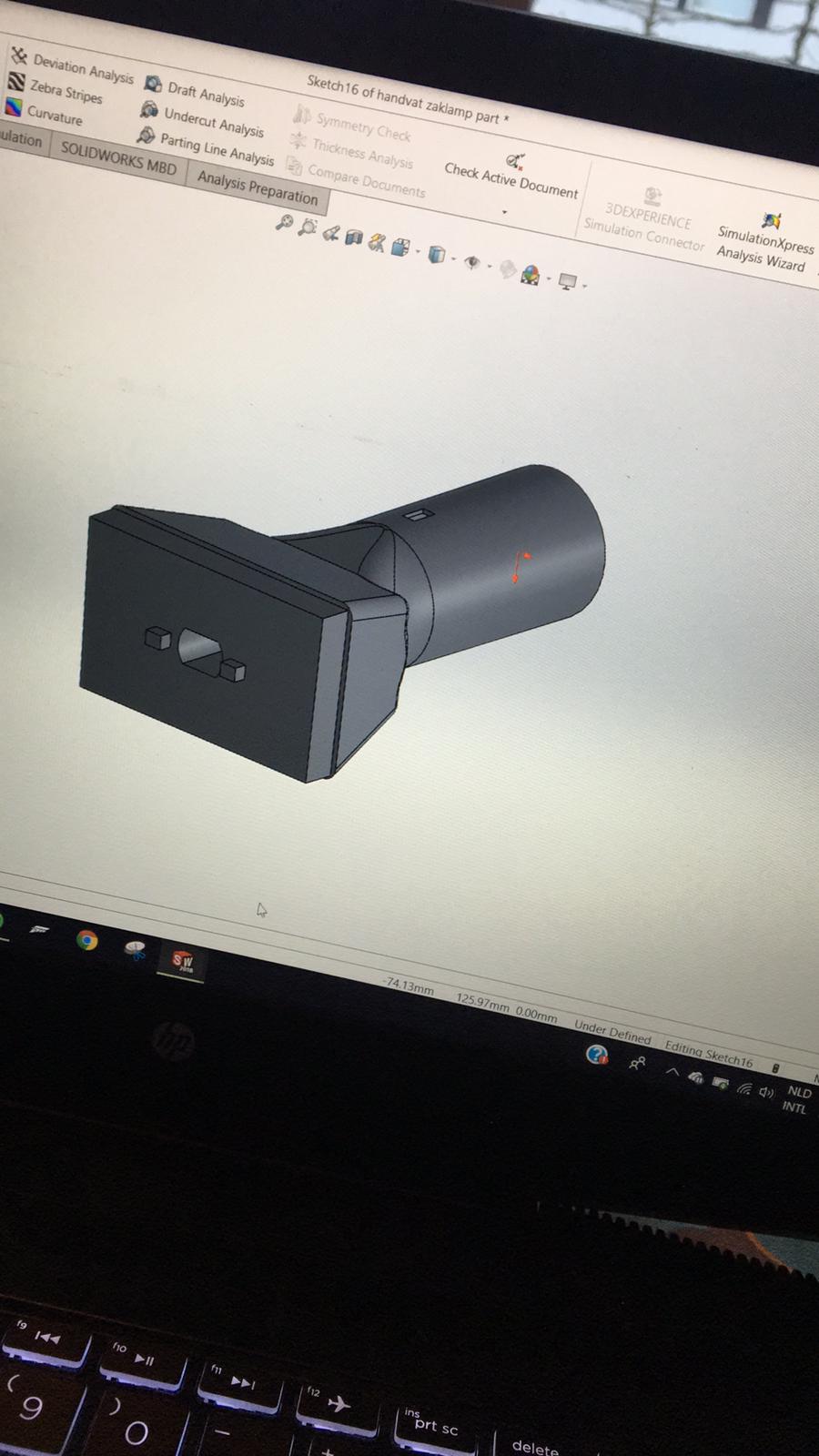 Daan Straub
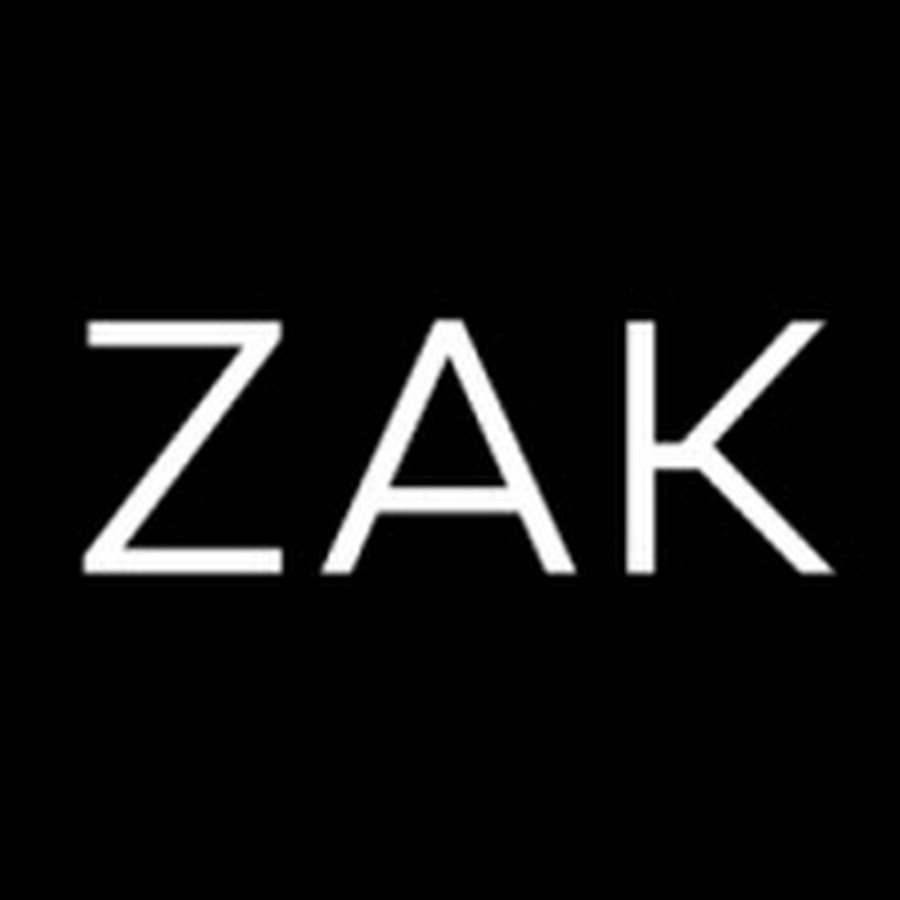 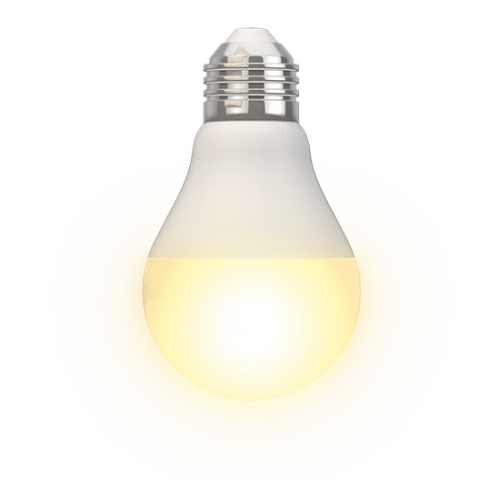 Bright light
inhoud
Waarom een zaklamp
Proces
Onderzoek
Uitgekozen idee
Spuugmodel
prototype
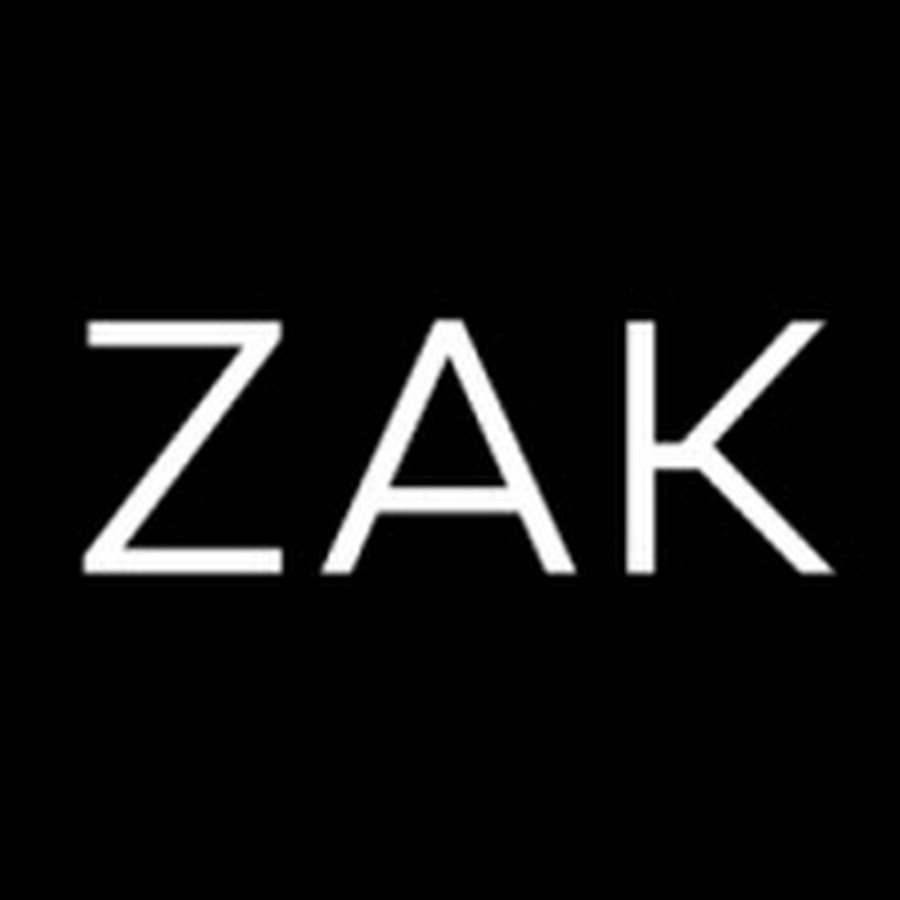 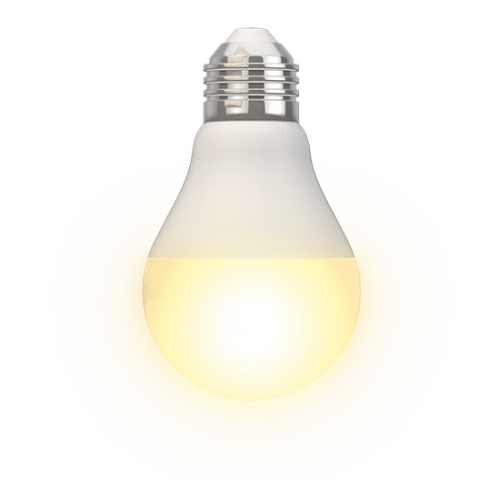 Bright light
Waarom een zaklamp
Keuze opdracht
uitdaging
uitdaging
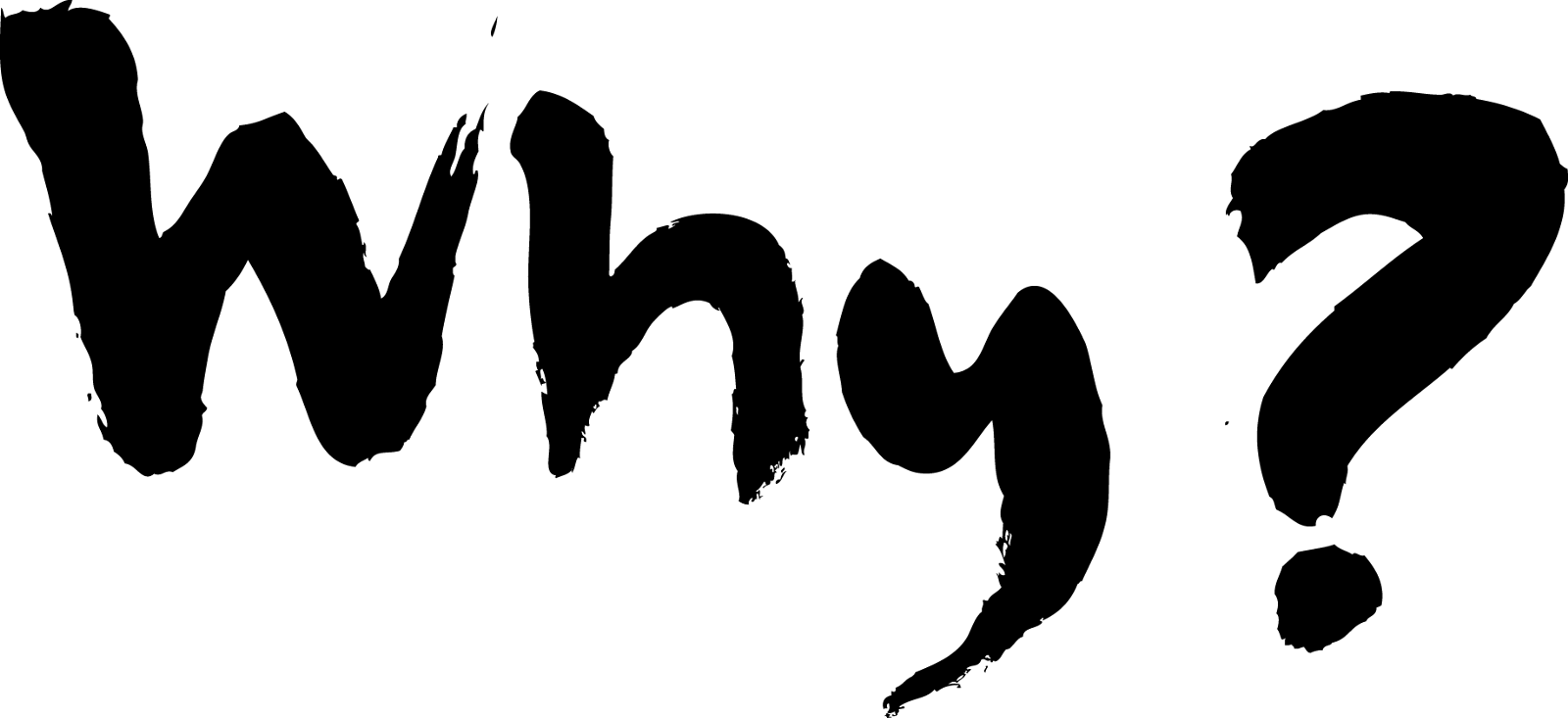 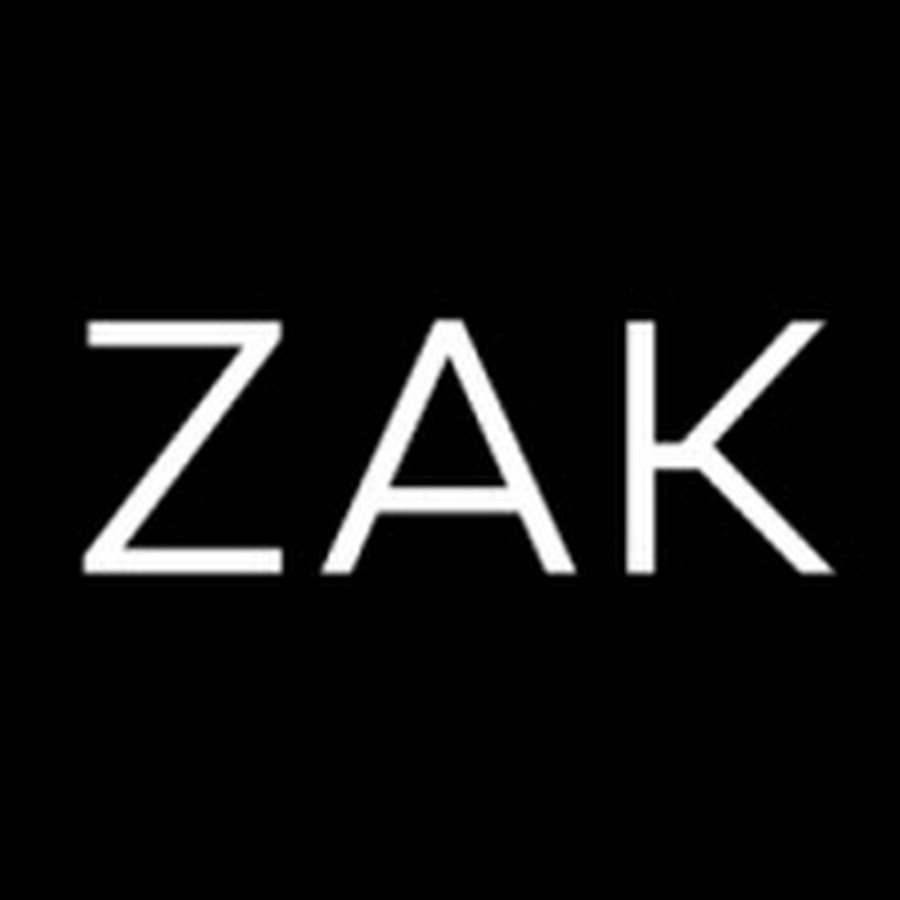 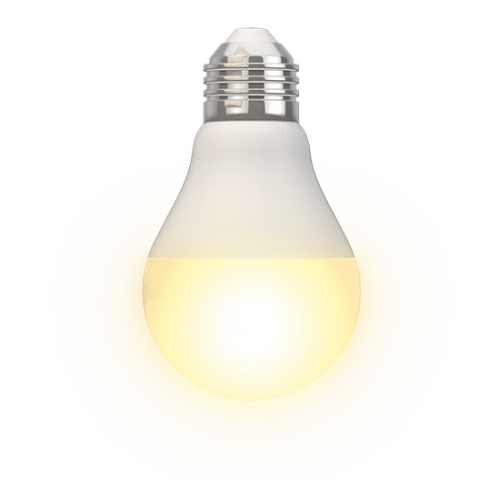 Bright light
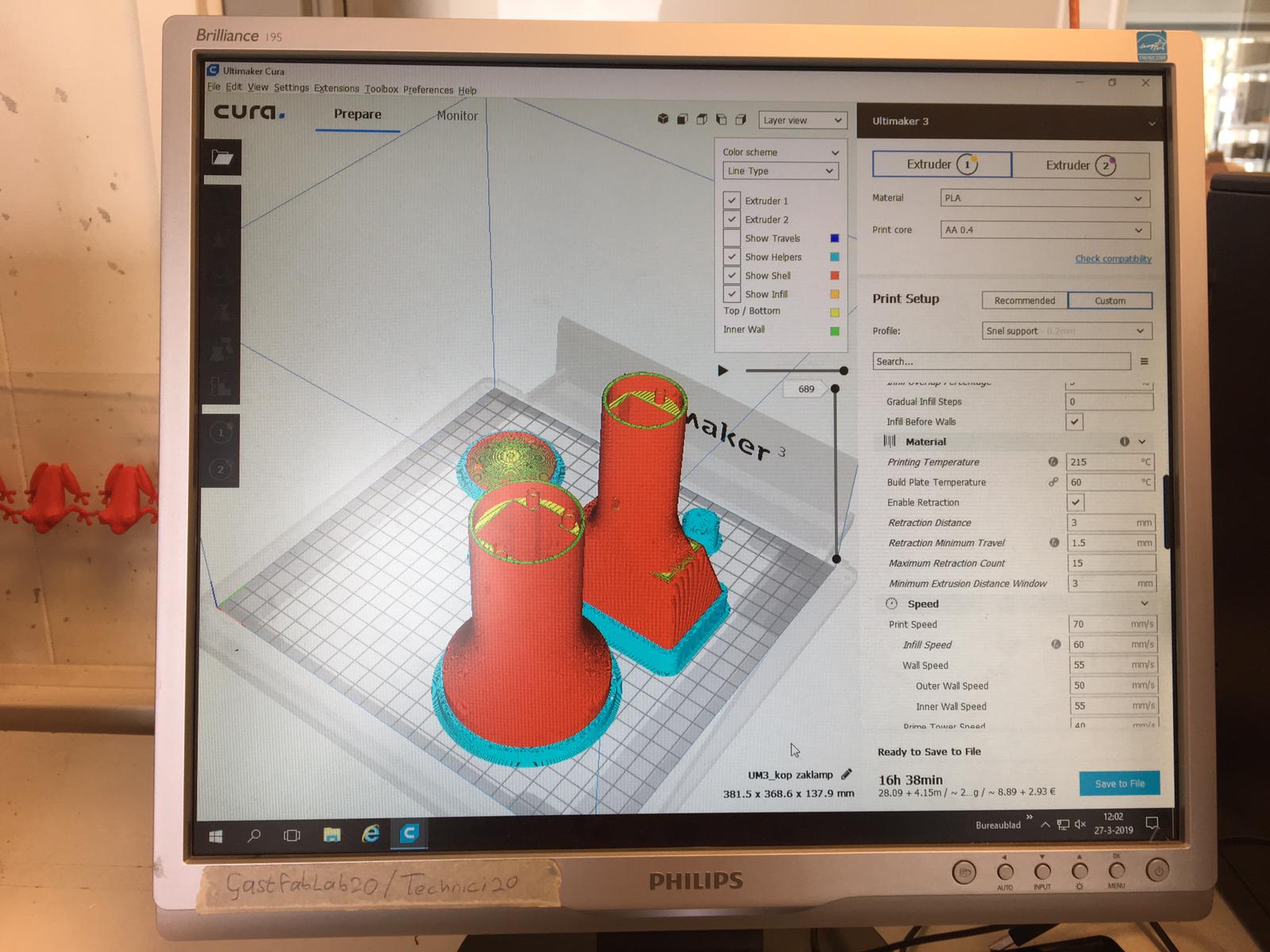 proces
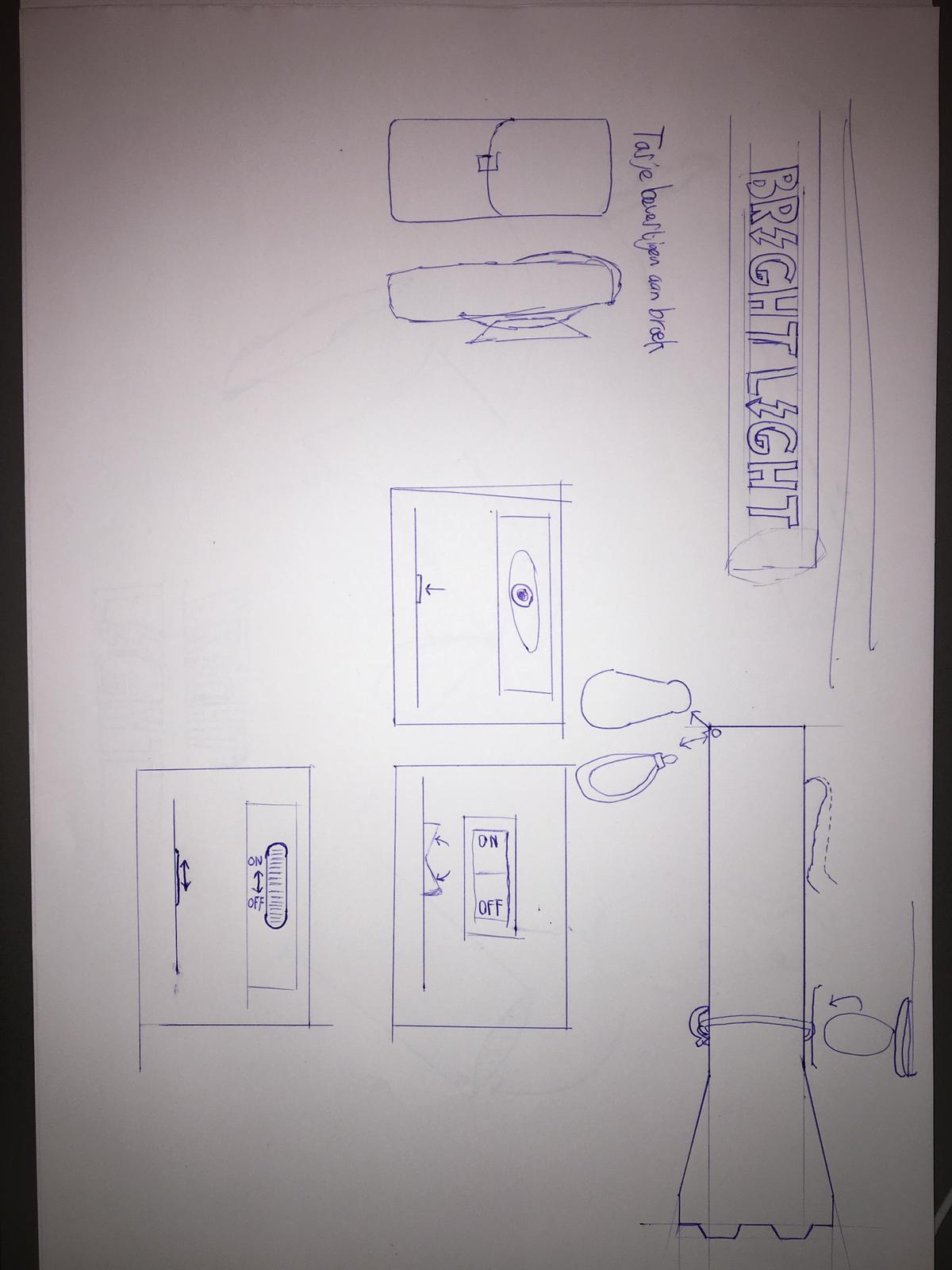 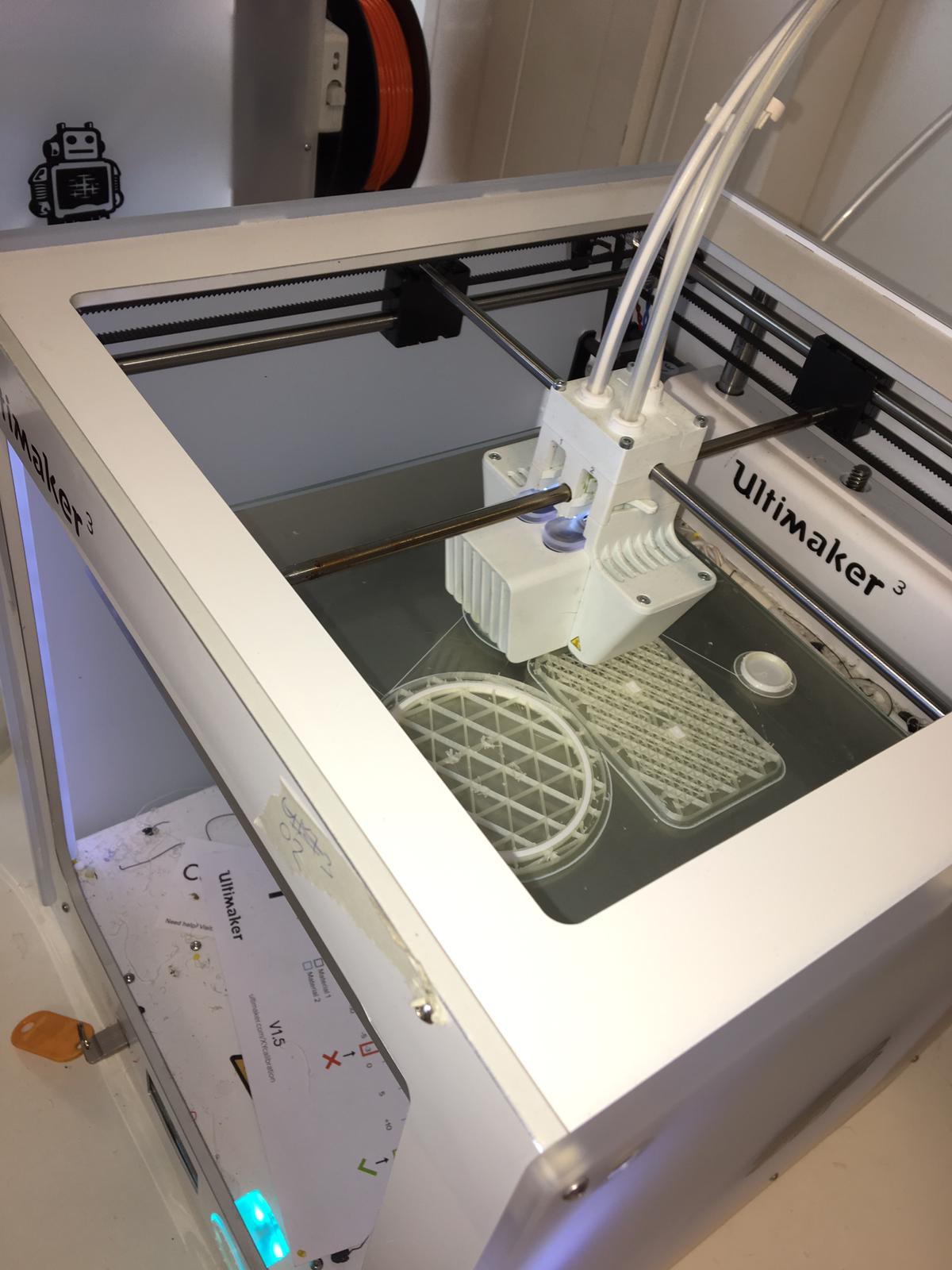 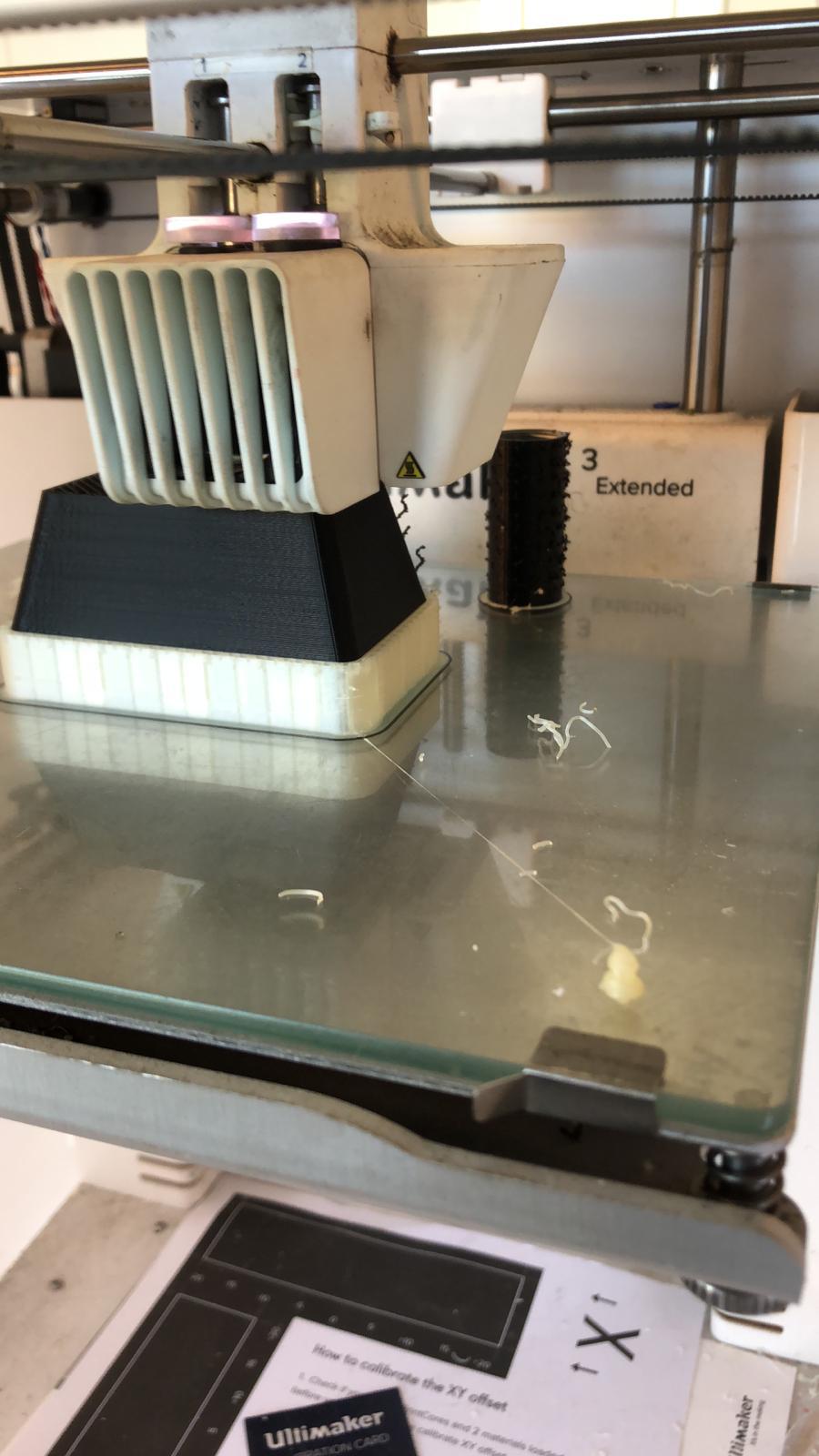 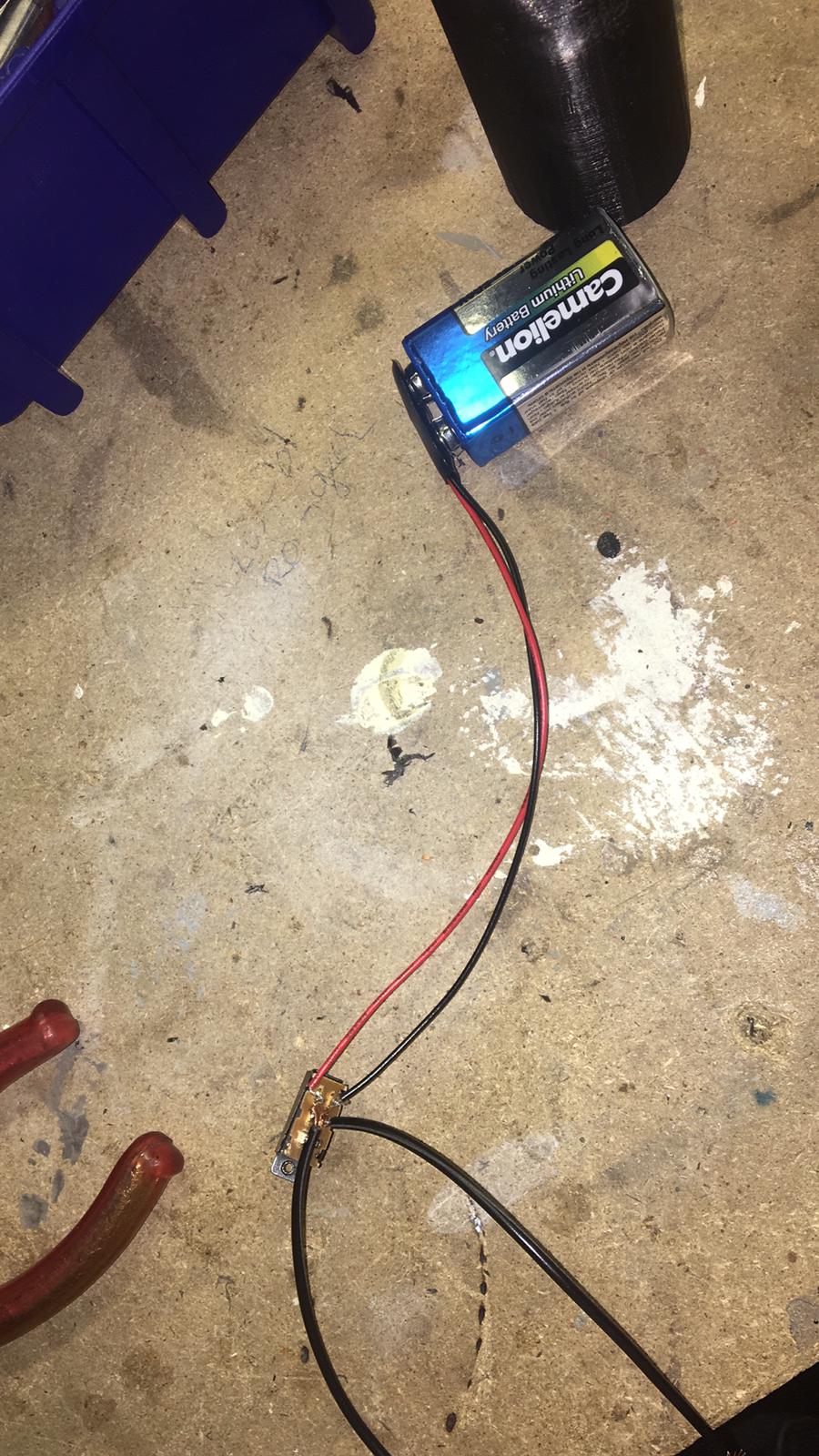 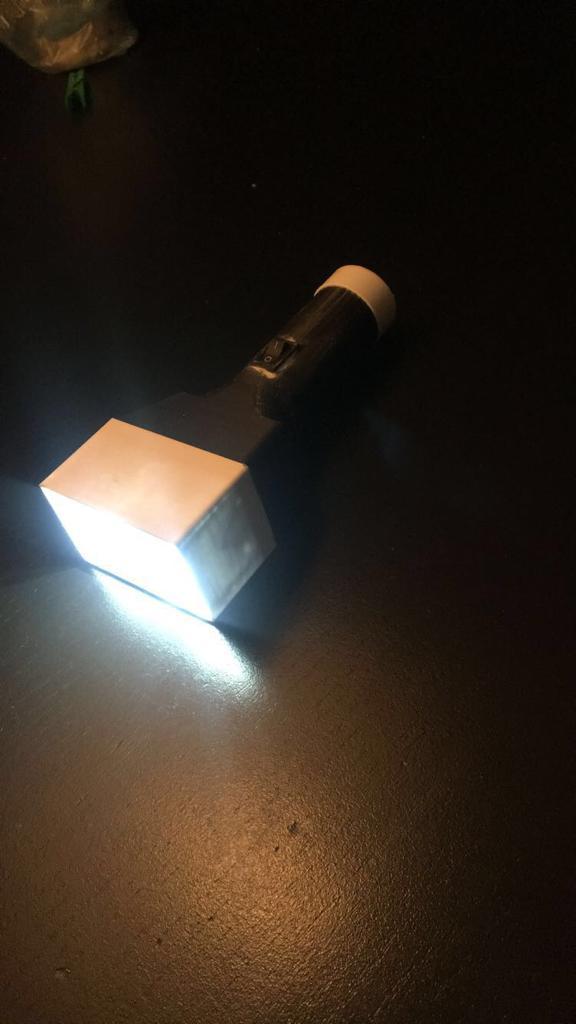 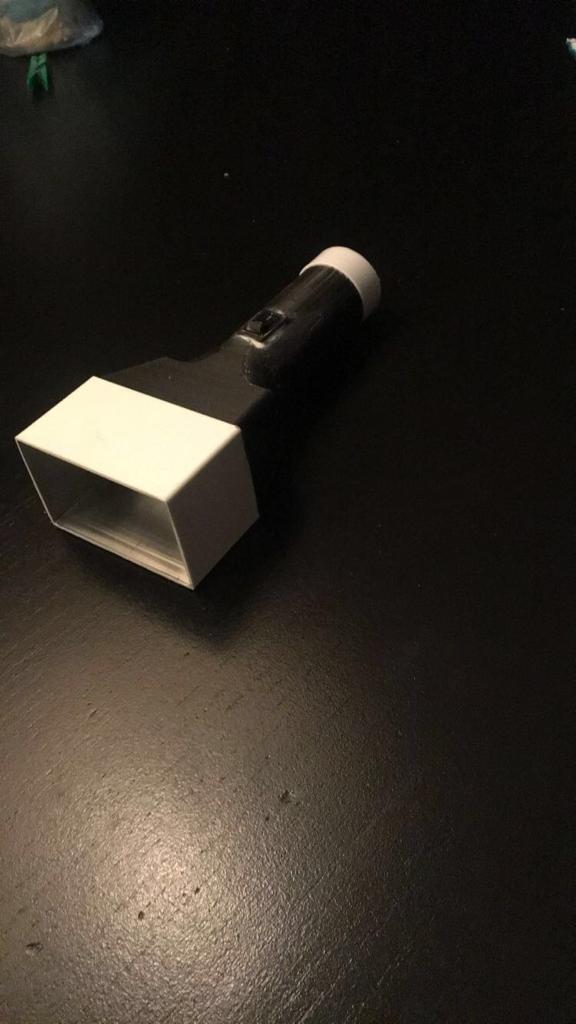 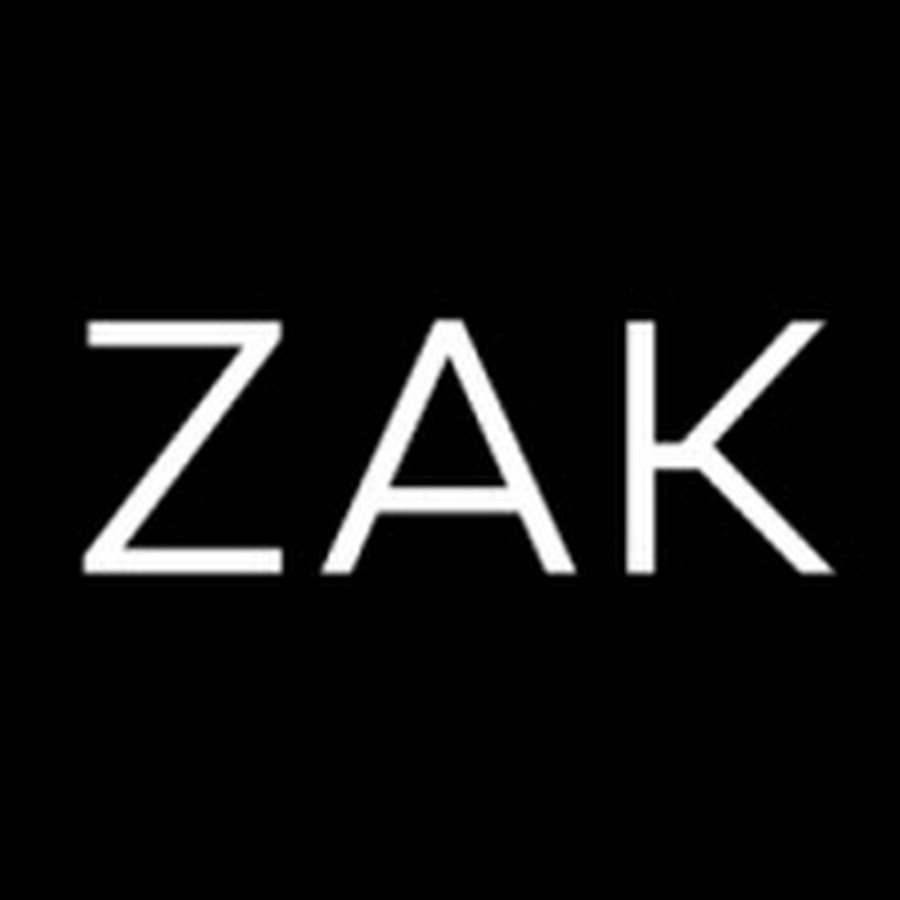 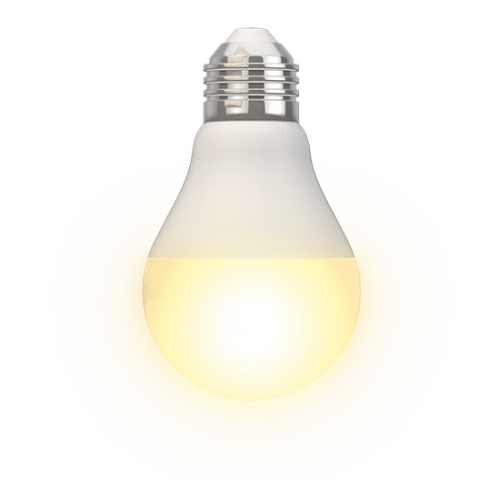 Bright light
onderzoek
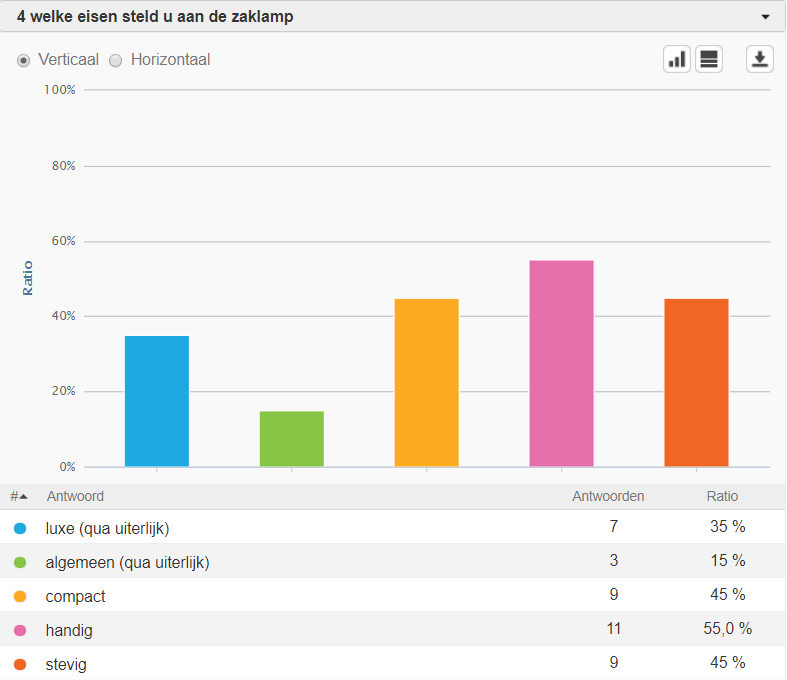 Zaklampen vergelijken
Wat is handig
Voor wie? (interview)
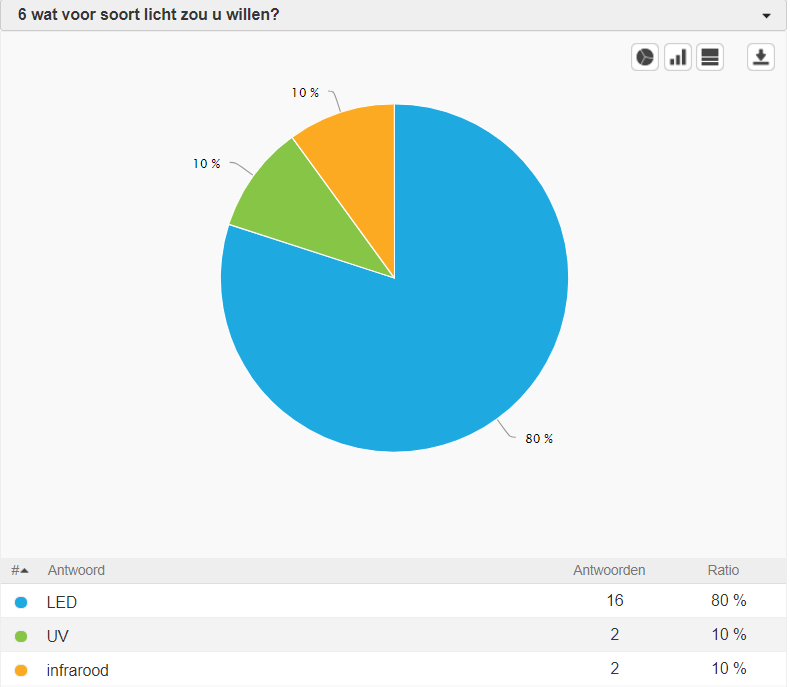 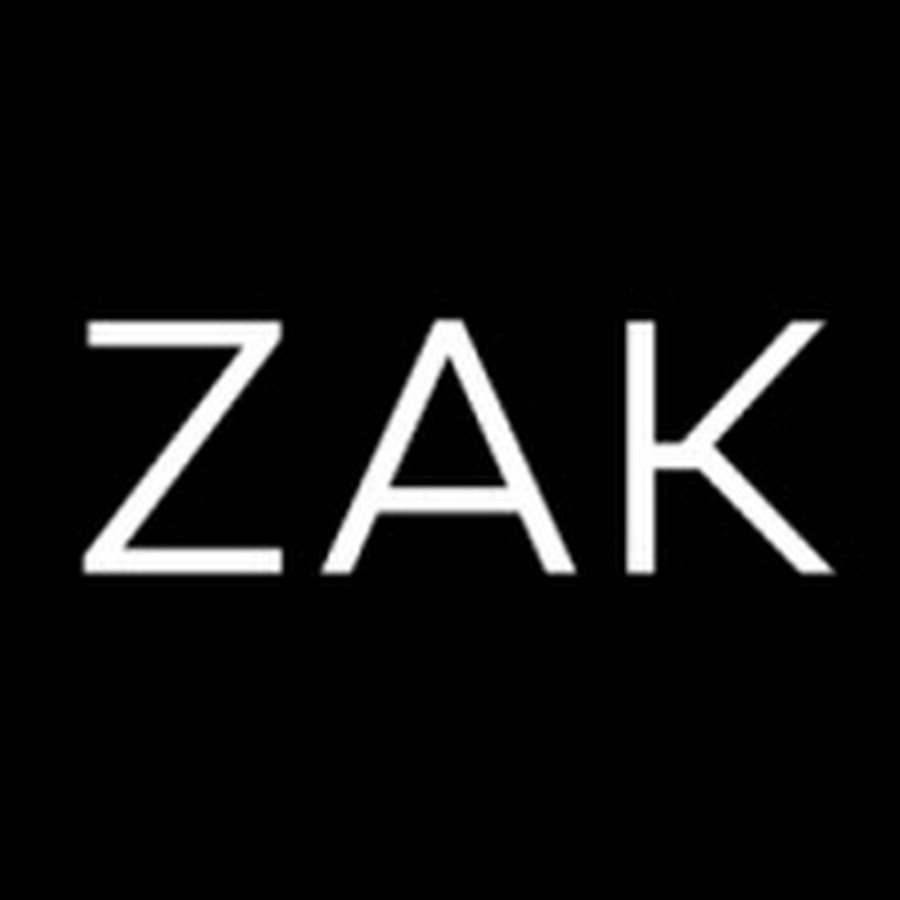 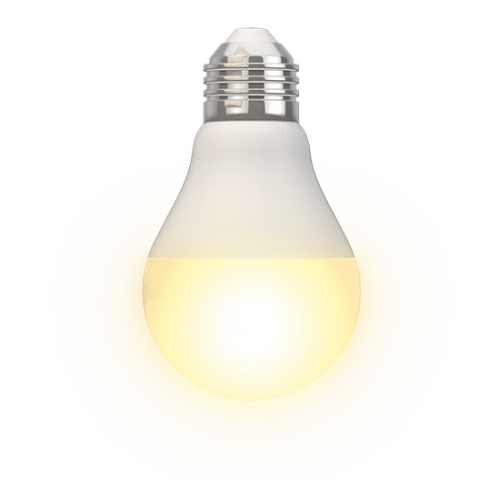 Bright light
Uitgekozen idee
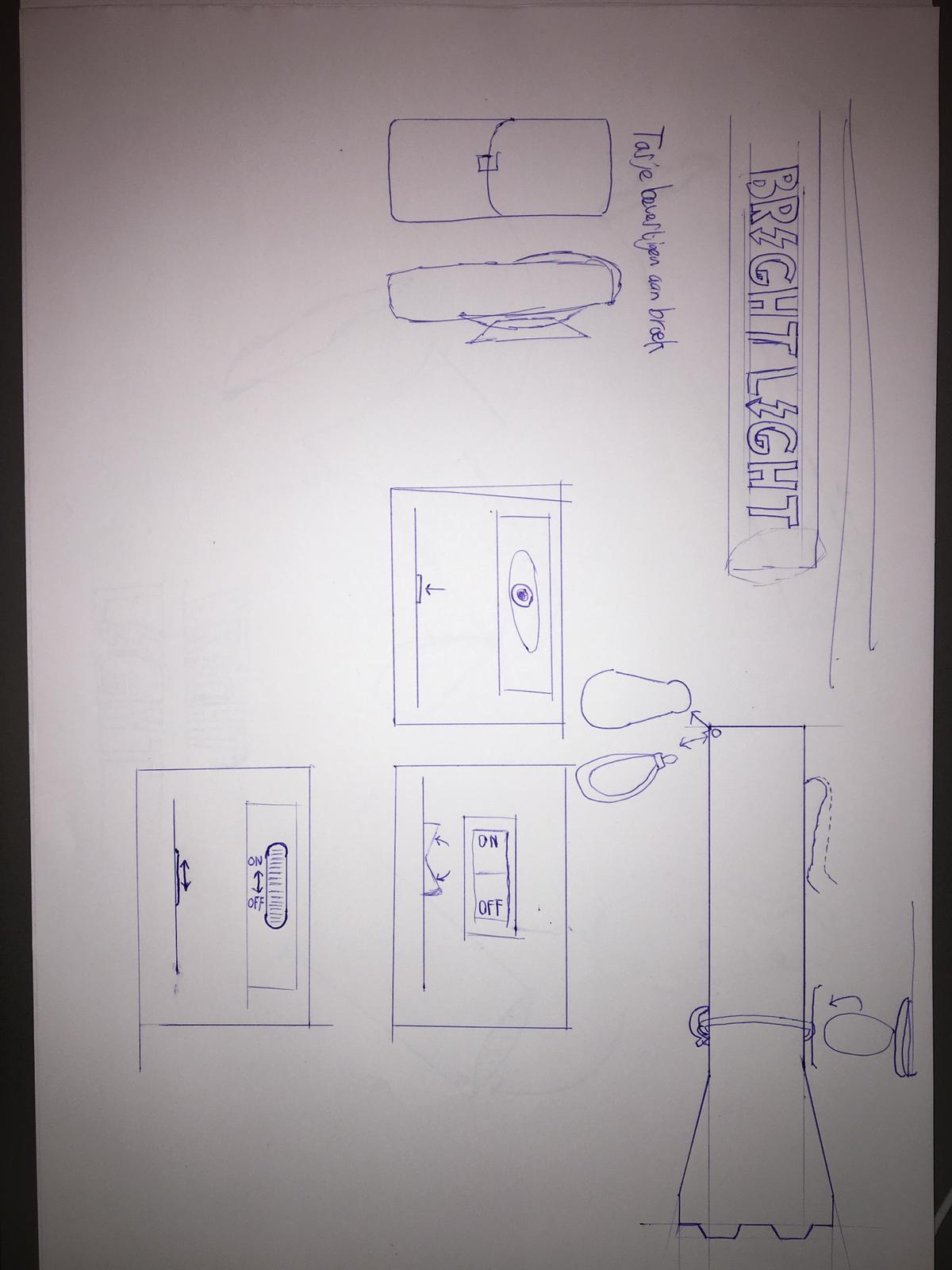 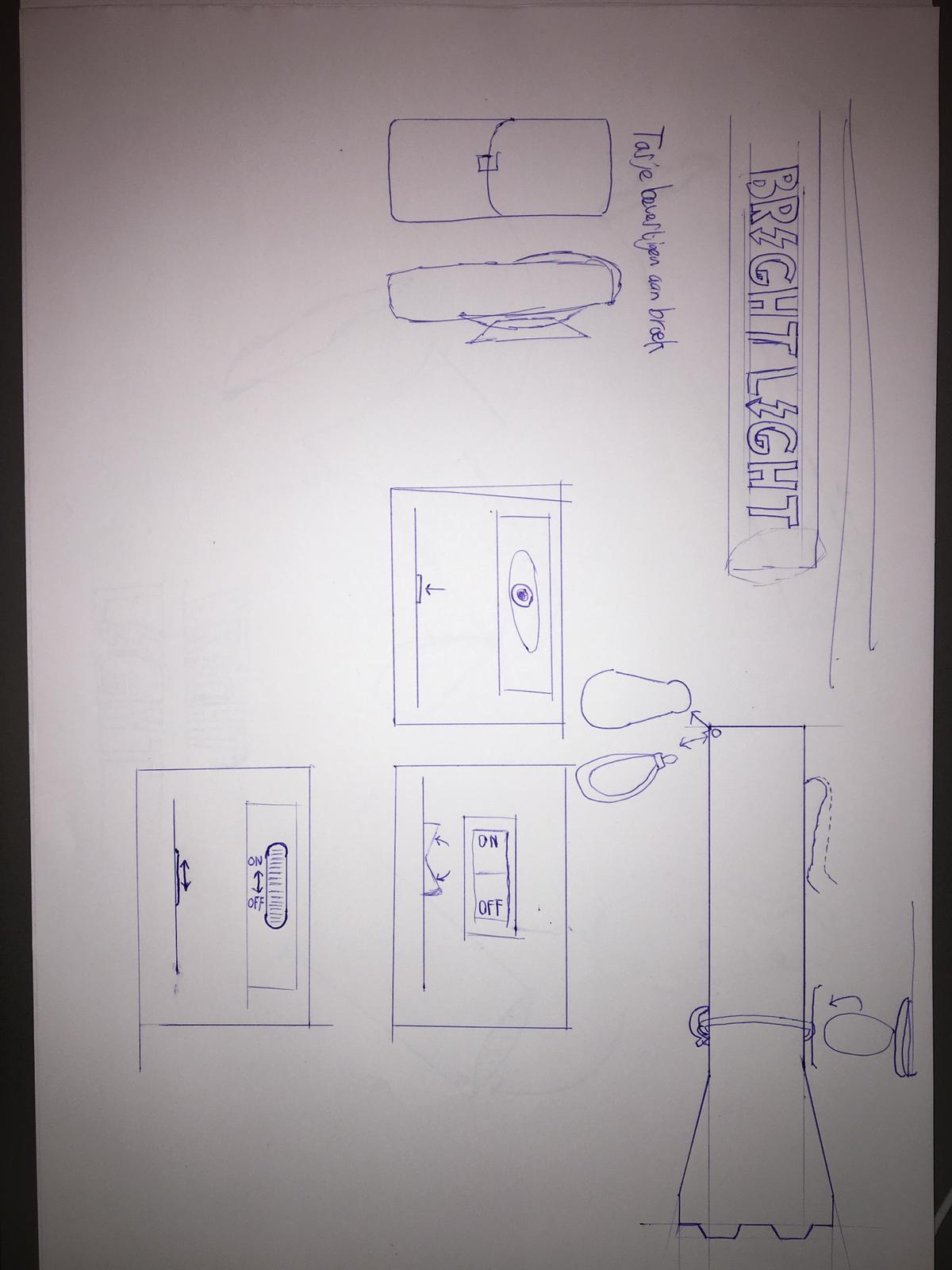 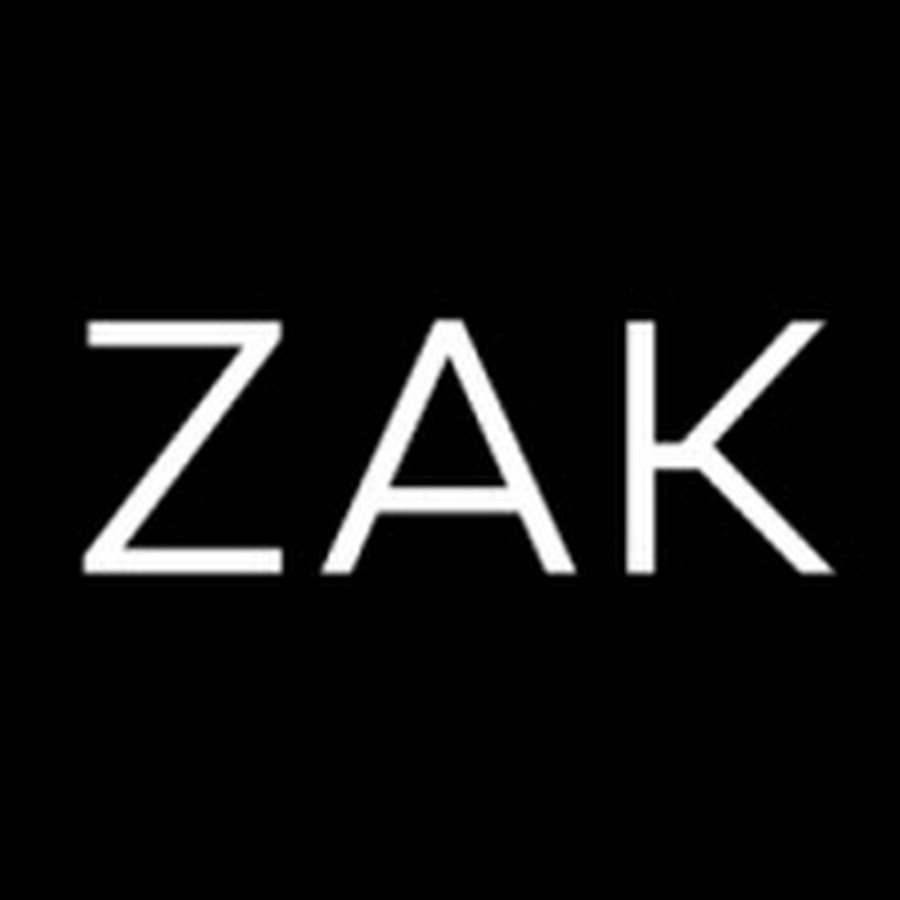 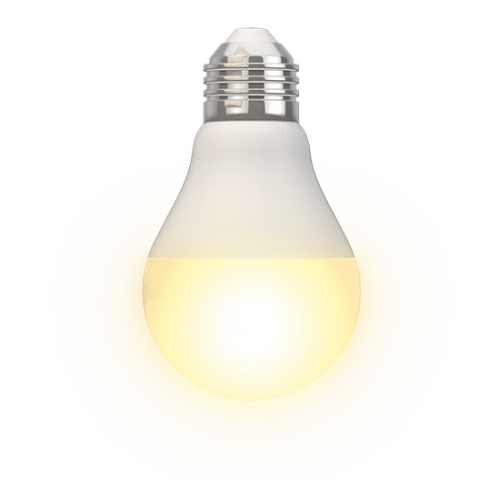 Bright light
spuugmodel
ik heb gelet op:

Buiten gebruik (waterdicht)
Makkelijk op te bergen in tas (niet al te groot)
Fel licht voor in het bos bijv. 
Langdurige betterij (grotere batterij)
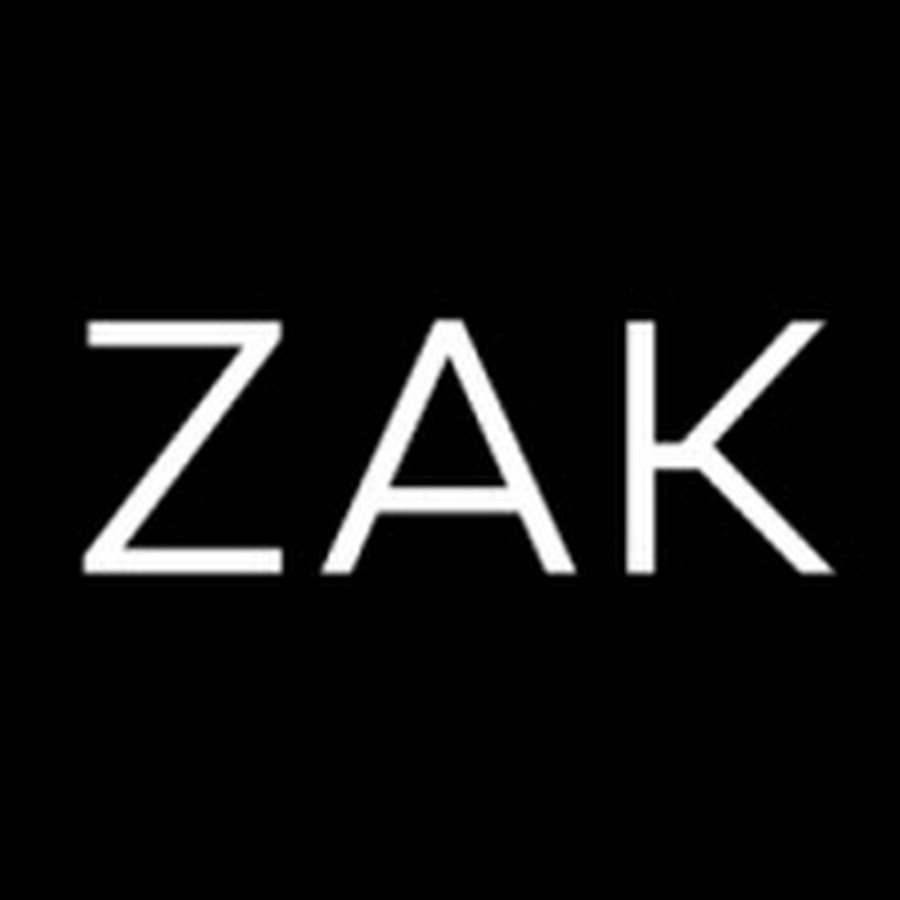 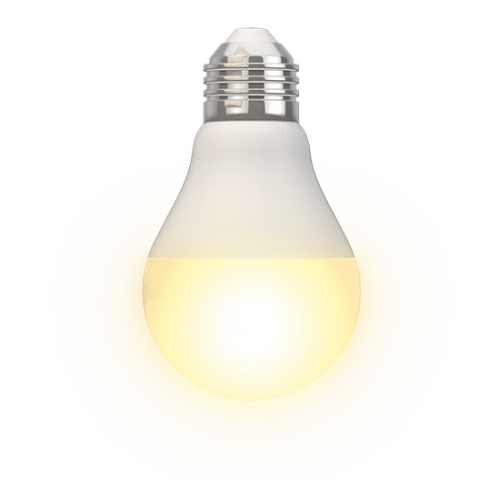 Bright light
prototype
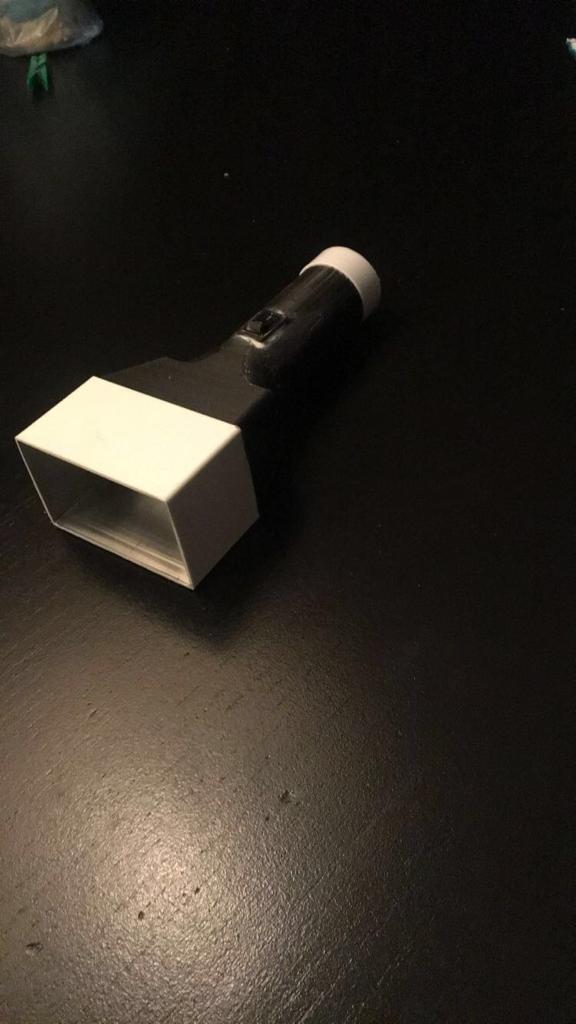 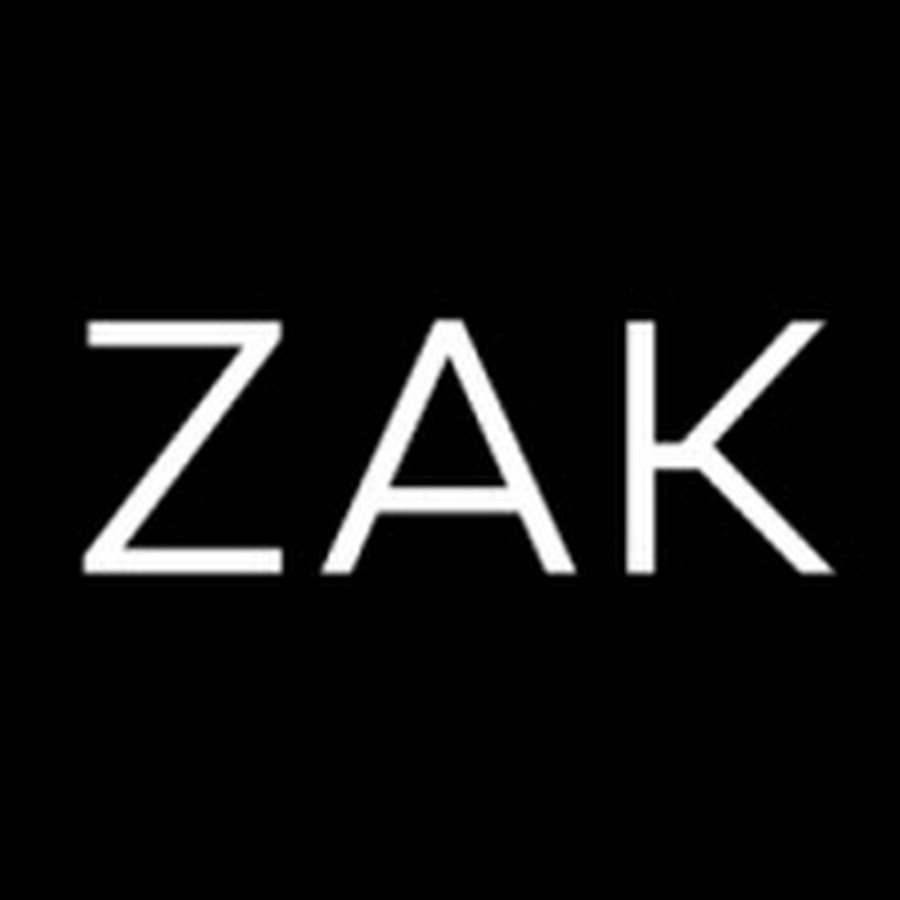 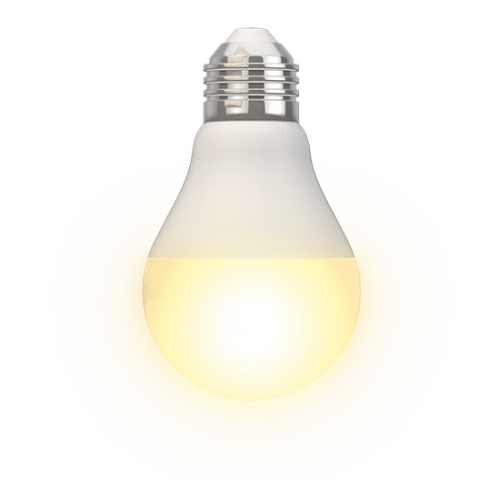